PROGRAMME DU STAGE 		          	“Aventures et sensations”
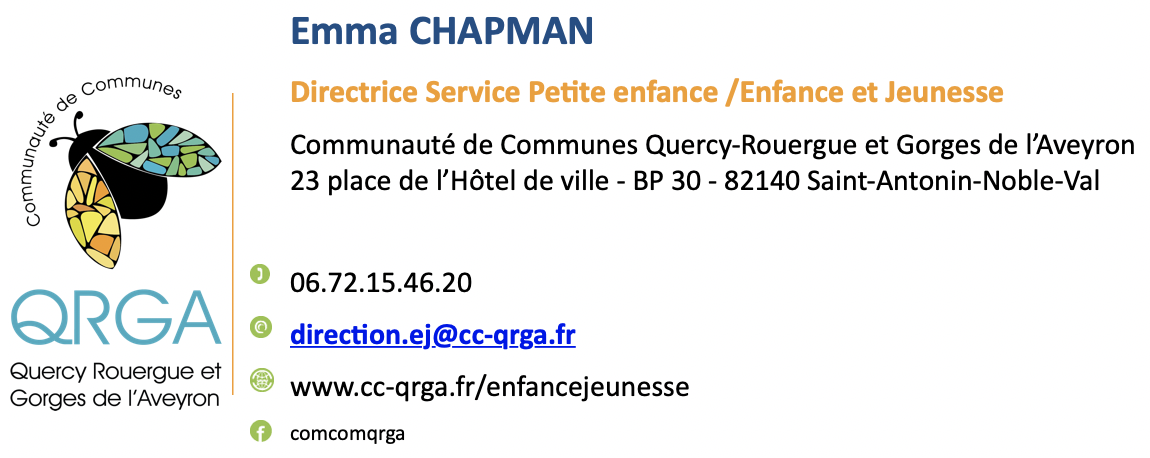 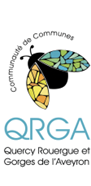 Animateurs : Gaëtan et Noémie
10/13 ans CM2 - 4ème
*Possibilité d’ouverture à 7h45 sur inscription
MERCREDI 12 JUILLET
VENDREDI 14 JUILLET
LUNDI 10 JUILLET
MARDI 11 JUILLET
JEUDI 13 JUILLET
8h00*
9h30
Petit Déjeuner
Accueil au local jeunes
Accueil au local jeunes
Accueil au local jeunes
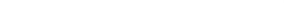 Sortie à la journée
Préparation des menus 
et courses
Sortie à la journée
Matinée détente
et jeux
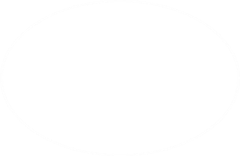 Walygator
Agen
WAM Park
Bressols
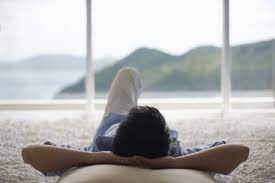 FÉRIÉ

Pas de stage
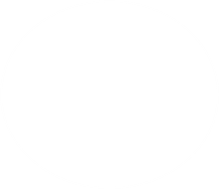 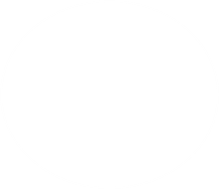 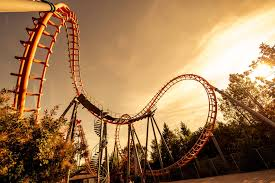 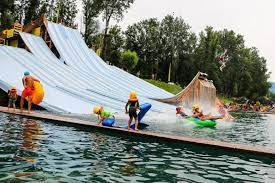 12h00
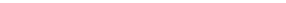 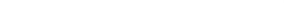 Repas préparé par les jeunes
Repas préparé par les jeunes
13h30
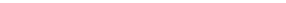 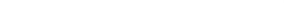 Piscine
À StAnto
Spéléo (sous réserve)
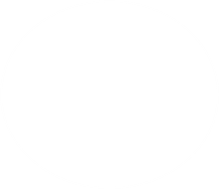 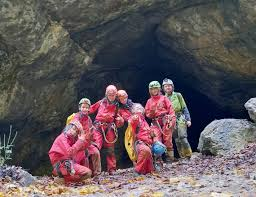 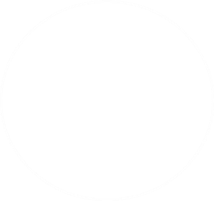 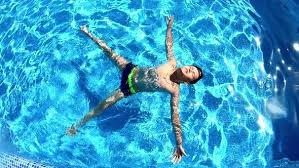 Pique nique préparé 
par les jeunes
Pique nique préparé 
par les jeunes
16h30

17h30

18h30
Goûter/Activité
Goûter/Activité
Goûter/Activité
Goûter
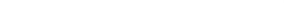 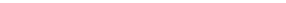 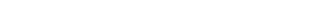 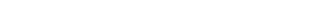 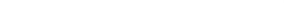 Soirée resto


NUIT au camping des 
Gorges de l’Aveyron
Départ
Départ
Départ
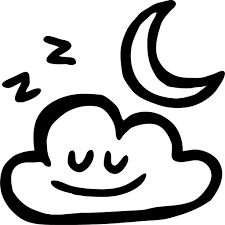 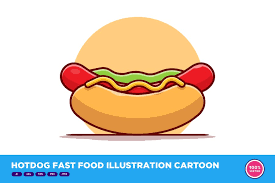 Places limitées à 16 jeunes
Navettes Caylus et Laguépie sur inscription
STAGES : 
Gaetan GODFRIAUX 
Tél. : 07.76.11.42.20Email : coordination.ej@cc-qrga.fr
Permanence à la communauté des communes 
le lundi et vendredi de 13h30 à 15h
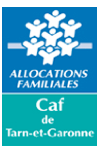 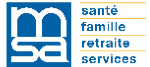 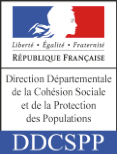 Renseignements
Inscriptions